Dimensiones sociales de la formación y profesión docente
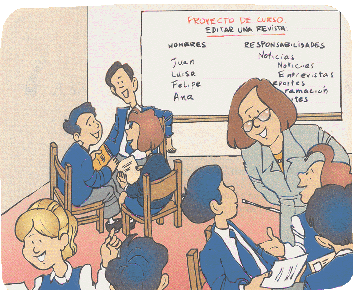 La práctica docente es de carácter social, objetivo e intencional. 
En ella intervienen los significados, percepciones y acciones de las personas involucradas en el proceso educativo :alumnos, docentes, padres, autoridades.

Maestros y estudiantes se constituyen en sujetos que participan en el proceso
Se desarrolla dentro de un contexto social, económico, político y cultural que influye en su trabajo, determinando demandas y desafíos. Ella implica relaciones con 
-Con los alumnos y alumnas  -Con otros maestros
-Con los padres de familia  -Con las autoridades 
-Con la comunidad           -Con la institución.
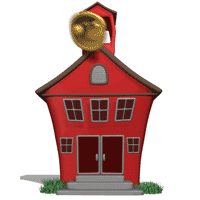 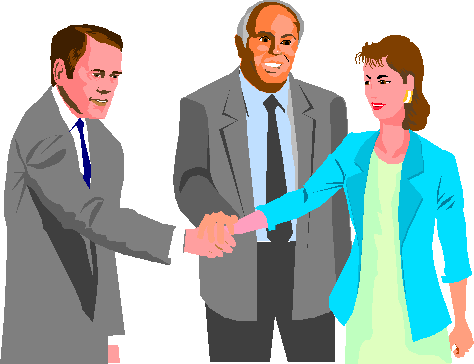 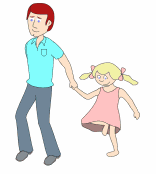 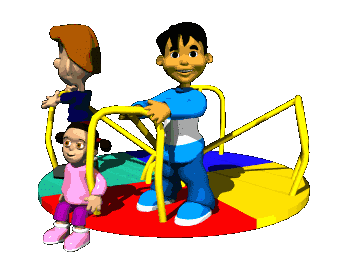 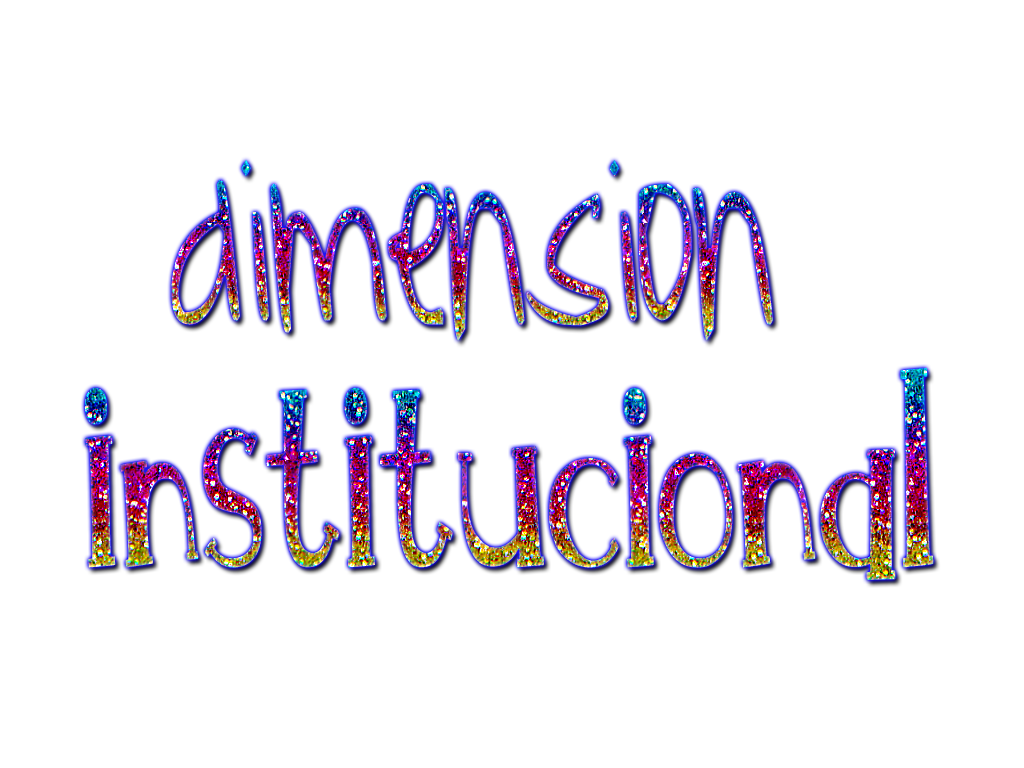 Se refiere al lugar en donde una persona se desarrolla como docente.
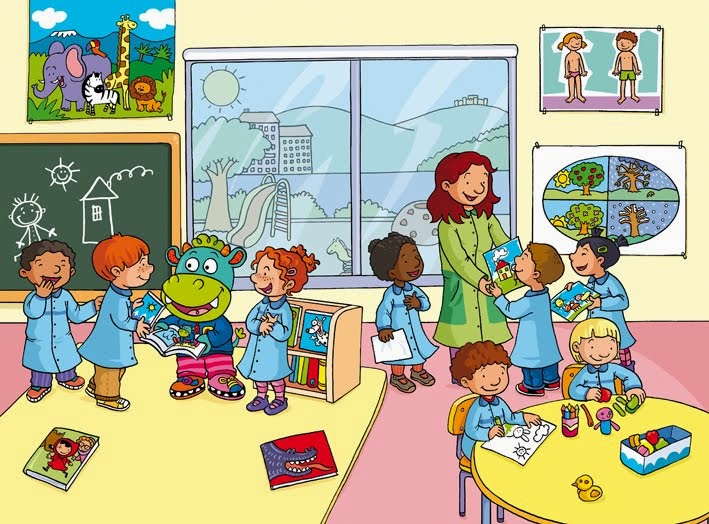 El quehacer del maestro es una tarea colectivamente construida y regulada en el espacio de la escuela, lugar del trabajo docente.
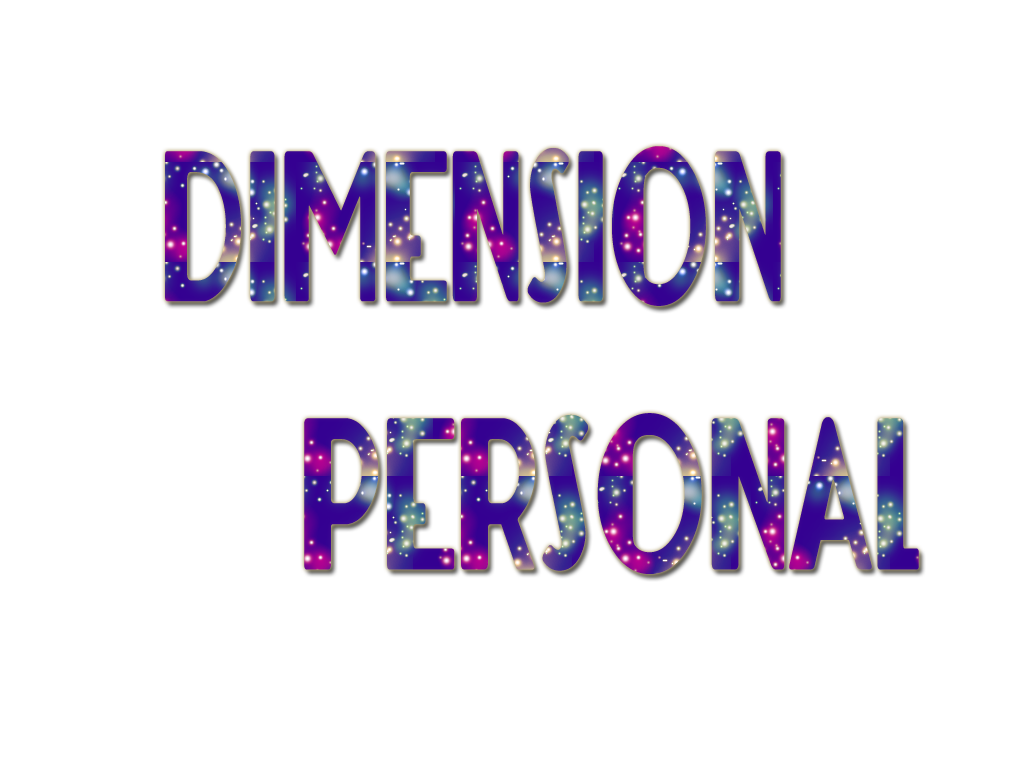 El docente debe ser entendido como un individuo con cualidades, características y dificultades
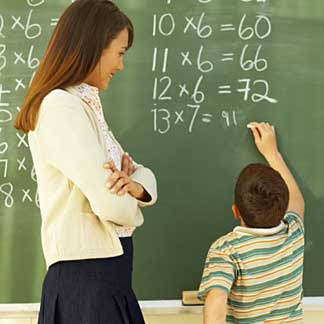 la reflexión se dirige a la concepción del profesor como ser, capaz de analizar su presente con miras a la construcción de su futuro.
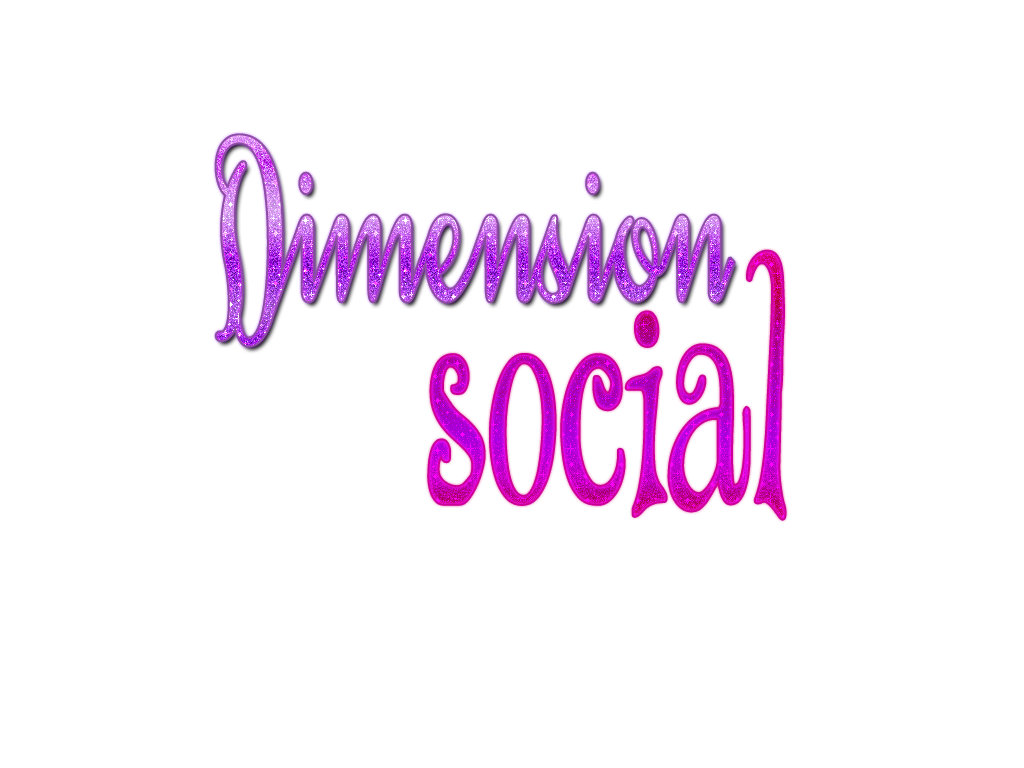 Esta dimensión intenta recuperar un conjunto de relaciones que se refieren a la forma en que cada docente percibe y expresa su tarea como agente educativo cuyo destinatario son diversos sectores sociales.
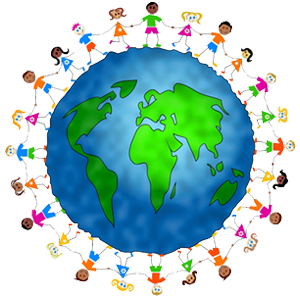 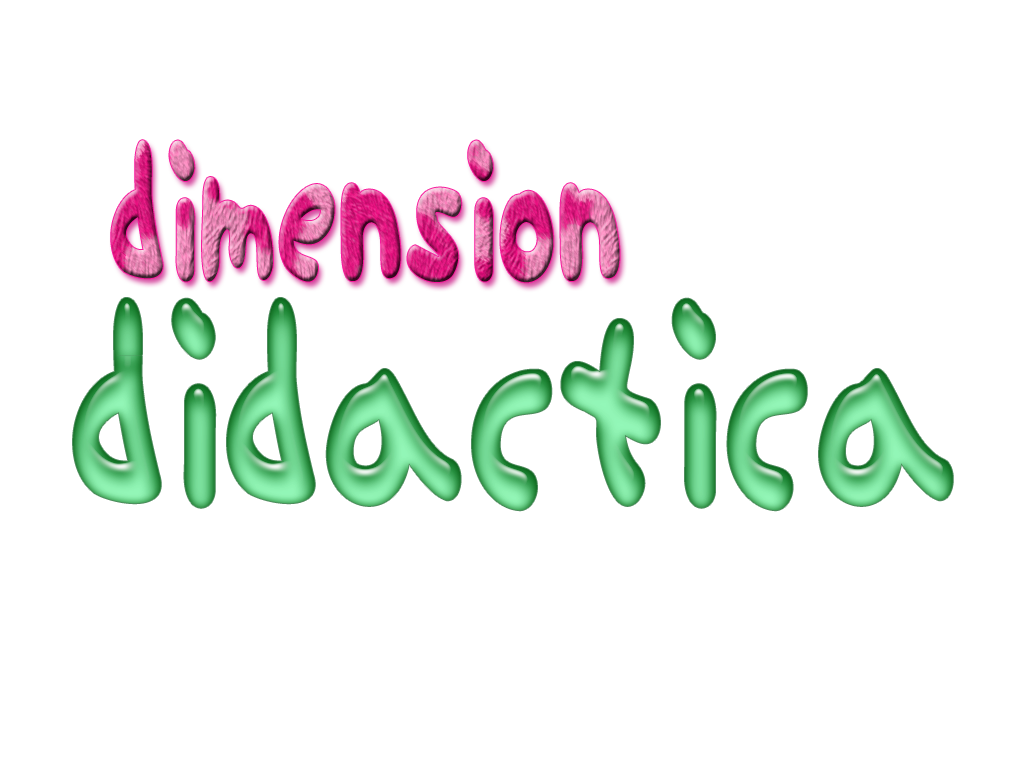 Hace referencia al papel del maestro como agente a través de procesos de enseñanza para que el alumno vaya creando sus propios conocimientos.
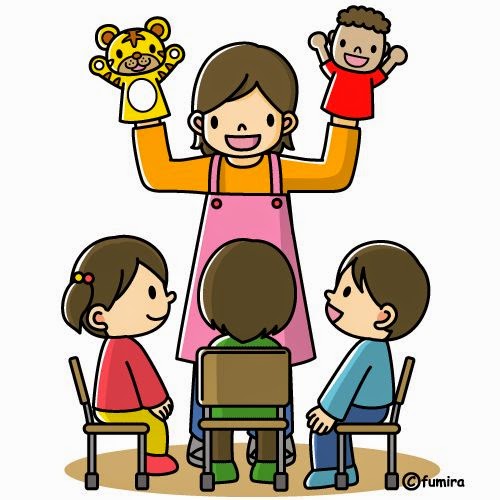 Trata de facilitar el conocimiento a los estudiantes, para que se apropien de él y lo recreen.
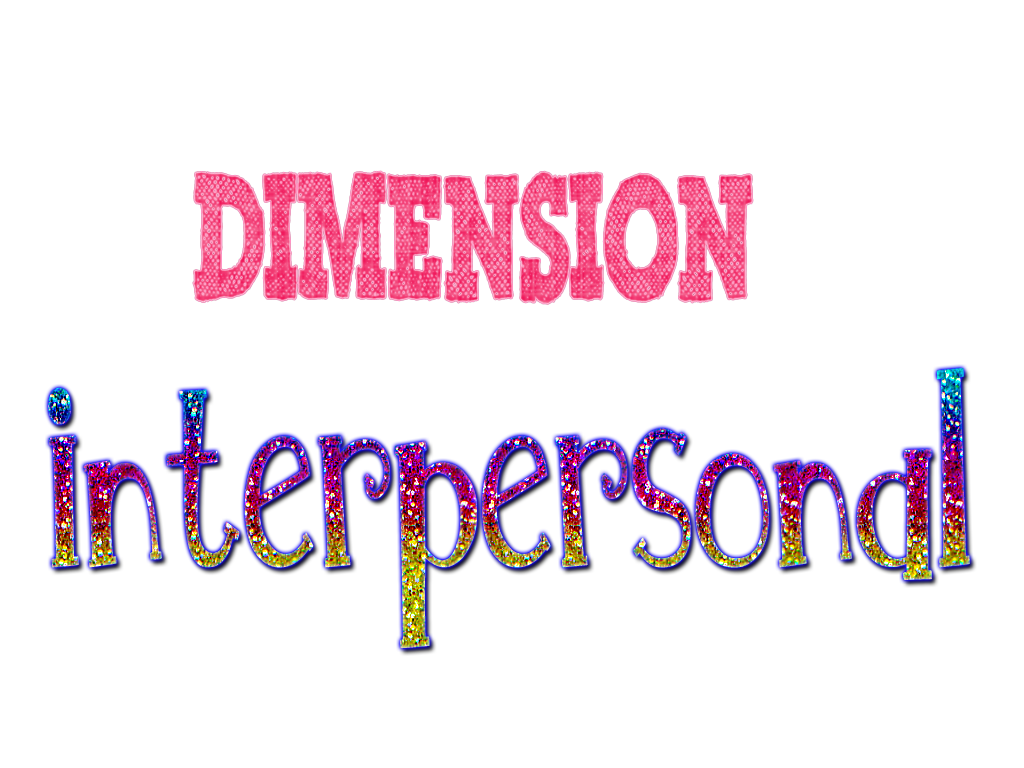 Relaciones entre las personas que participan en el proceso educativo: alumnos, maestros directores, madres y padres de familia.
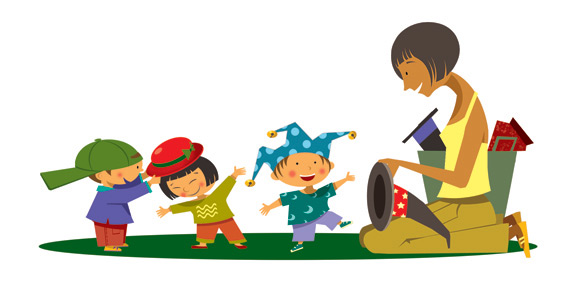 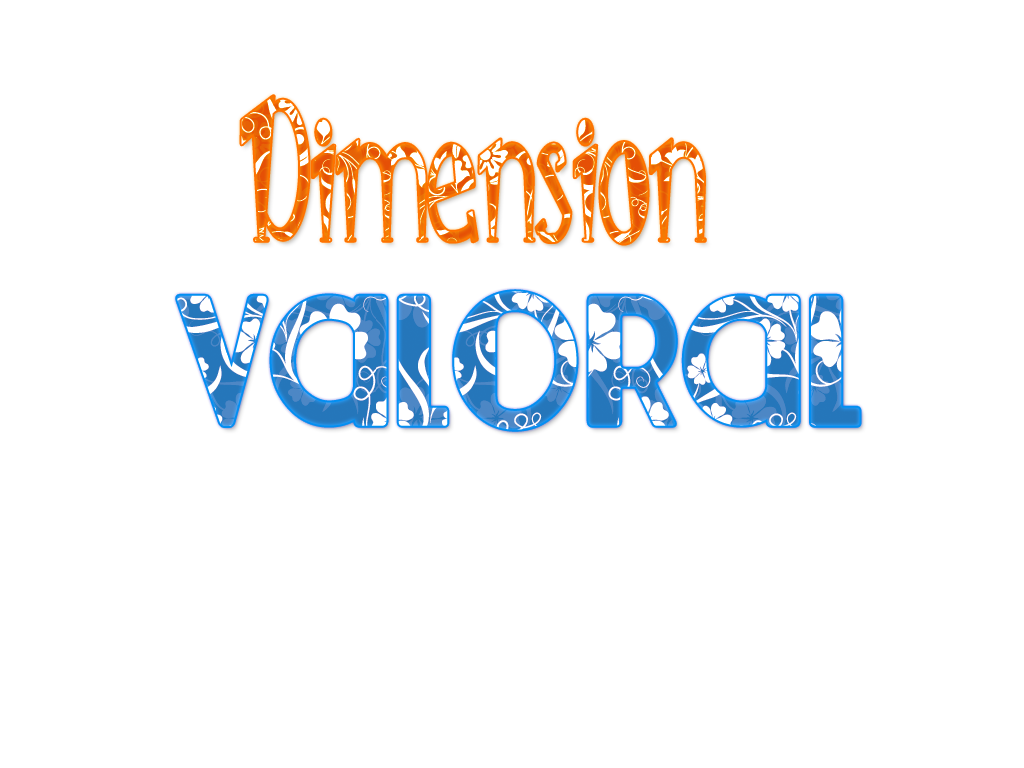 La práctica docente va dirigida hacia el logro de determinados fines educativos, contiene siempre una reflexión axiológica, es decir, un conjunto de valores.
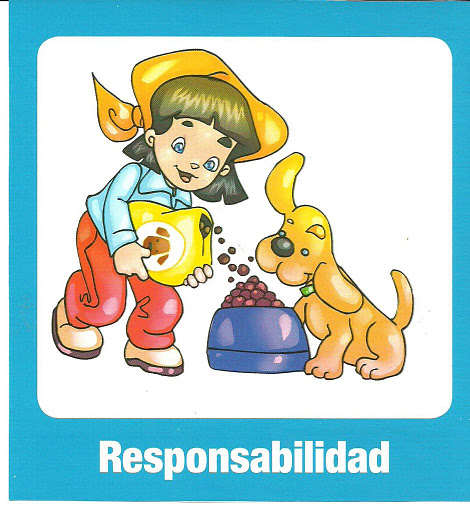